Chapter 6 Methods
ACKNOWLEDGEMENT: THESE SLIDES ARE ADAPTED FROM SLIDES PROVIDED WITH Introduction to Java Programming, Liang (Pearson 2014)
Opening Problem
Find the sum of integers from 1 to 10, from 20 to 30, and from 35 to 45, respectively.
Compute the square root of a number over and over again
Organize a large program into smaller components
Problem
int sum = 0;
for (int i = 1; i <= 10; i++)
  sum += i;
System.out.println("Sum from 1 to 10 is " + sum);

int sum = 0;
for (int i = 20; i <= 30; i++)
  sum += i;
System.out.println("Sum from 20 to 30 is " + sum);

int sum = 0;
for (int i = 35; i <= 45; i++)
  sum += i;
System.out.println("Sum from 35 to 45 is " + sum);
Solution
public static int sum(int i1, int i2) {
  int sum = 0;
  for (int i = i1; i <= i2; i++)
    sum += i;
  return sum;
}
 
public static void main(String[] args) {
  System.out.println("Sum from 1 to 10 is " + sum(1, 10));
  System.out.println("Sum from 20 to 30 is " + sum(20, 30));
  System.out.println("Sum from 35 to 45 is " + sum(35, 45));
}
Defining Methods
A method is a collection of statements that are grouped together to perform an operation.
“function”
“subroutine”
“algorithm”
Defining Methods
A method is a collection of statements that are grouped together to perform an operation.
“function”
“subroutine”
“algorithm”
Method Signature
Method signature is the combination of the method name and the parameter list.
Formal Parameters
The variables defined in the method header are known as formal parameters.
Actual Parameters
When a method is invoked, you pass a value to the parameter. This value is referred to as actual parameter or argument.
Return Value Type
A method may return a value. The returnValueType is the data type of the value the method returns. If the method does not return a value, the returnValueType is the keyword void.
CAUTION
A return statement is required for a value-returning method. The method shown below in (a) is logically correct, but it has a compilation error because the Java compiler thinks it possible that this method does not return any value. 
To fix this problem, delete if (n < 0) in (a), so that the compiler will see a return statement to be reached regardless of how the if statement is evaluated.
Example
Exercise – With a partner
Write a function to determine if two circles overlap
Write a function that converts a number to binary (as a String)
Reuse Methods from Other Classes
NOTE: One of the benefits of methods is for reuse. The max method can be invoked from any class besides TestMax. If you create a new class Test, you can invoke the max method using ClassName.methodName (e.g., TestMax.max). 
Example
Math.sqrt()
Method Abstraction
You can think of the method body as a black box that contains the detailed implementation for the method.
Modularizing Code
Methods can be used to reduce redundant coding and enable code reuse. Methods can also be used to modularize code and improve the quality of the program.
Flow of Control
Key point.  Functions provide a new way to control the flow of execution.
What happens when a function is called:
Control transfers to the function code.
Argument variables are assigned the values given in the call. 
Function code is executed.
Return value is assigned in place of the function name in calling code.
Control transfers back to the calling code.
Trace Calling Methods
public static void main(    String[] args) {
  
  int i = 0;
  int j = 2;
  int k = max(i, j);
   
  System.out.println(
    “The maximum between ” +
    i + “ and ” + j + 
    “ is” + k);
}
public static int max(    int num1, int num2) {
  return num1 > num2 ? 
    num1 : num2;
}
Memory
Trace Calling Methods
public static void main(    String[] args) {
  
  int i = 0;
  int j = 2;
  int k = max(i, j);
   
  System.out.println(
    “The maximum between ” +
    i + “ and ” + j + 
    “ is” + k);
}
public static int max(    int num1, int num2) {
  return num1 > num2 ? 
    num1 : num2;
}
Memory



Function main
	i	0
Trace Calling Methods
public static void main(    String[] args) {
  
  int i = 0;
  int j = 2;
  int k = max(i, j);
   
  System.out.println(
    “The maximum between ” +
    i + “ and ” + j + 
    “ is” + k);
}
public static int max(    int num1, int num2) {
  return num1 > num2 ? 
    num1 : num2;
}
Memory



Function main
	i	0	|	j	2
Trace Calling Methods
public static void main(    String[] args) {
  
  int i = 0;
  int j = 2;
  int k = max(i, j);
   
  System.out.println(
    “The maximum between ” +
    i + “ and ” + j + 
    “ is” + k);
}
public static int max(    int num1, int num2) {
  return num1 > num2 ? 
    num1 : num2;
}
Memory

Function max
	num1	0	|	num2	2

Function main
	i	0	|	j	2
Trace Calling Methods
public static void main(    String[] args) {
  
  int i = 0;
  int j = 2;
  int k = max(i, j);
   
  System.out.println(
    “The maximum between ” +
    i + “ and ” + j + 
    “ is” + k);
}
public static int max(    int num1, int num2) {
  return num1 > num2 ? 
    num1 : num2;
}
Memory

Function max
	num1	0	|	num2	2
	result	2
Function main
	i	0	|	j	2
	k	2
Trace Calling Methods
public static void main(    String[] args) {
  
  int i = 0;
  int j = 2;
  int k = max(i, j);
   
  System.out.println(
    “The maximum between ” +
    i + “ and ” + j + 
    “ is” + k);
}
public static int max(    int num1, int num2) {
  return num1 > num2 ? 
    num1 : num2;
}
Memory




Function main
	i	0	|	j	2
	k	2
Call Stacks
Pass-by-value
All parameters in Java are passed by value (copied!)

public static void nPrintln(    String message, int n) {  
  for (int i = 0; i < n; i++)
    System.out.println(message);
}
Suppose you invoke the method usingnPrintln(“Welcome to Java”, 5); 
What is the output?

Suppose you invoke the method usingnPrintln(“Computer Science”, 15); 
What is the output?

Can you invoke the method using nPrintln(15, “Computer Science”);
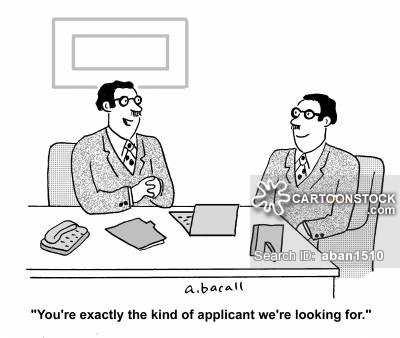 Example of Pass-by-value
public static void main(String[] args) {
  int num1 = 1;
  int num2 = 2;
  swap(num1, num2);
}
 
public static void swap(int n1, int n2) {
  int temp = n1;
  n1 = n2;
  n2 = temp;
}
Example of Pass-by-value
Function Challenge 1a
Q.  What happens when you compile and run the following code?

% java Cubes1 
1 1
2 8
3 27
4 64
5 125
6 216
public class Cubes1 {
  public static int cube(int i) {
    int j = i * i * i;
    return j;
  }
  public static void main(
      String[] args) {
    int N = 6;
    for (int i = 1; i <= N; i++)
      System.println(i + " " +
        cube(i));
  }
}
Function Challenge 1b
Q.  What happens when you compile and run the following code?

Compile error!
public class Cubes2 {
  public static int cube(int i) {
    int i = i * i * i;
    return i;
  }
  public static void main(
      String[] args) {
    int N = 6;
    for (int i = 1; i <= N; i++)
      System.println(i + " " +
        cube(i));
  }
}
[Speaker Notes: Compiler error i is already defined]
Function Challenge 1c
public class Cubes3 {
  public static int cube(int i) {
    i = i * i * i;
  }
  public static void main(
      String[] args) {
    int N = 6;
    for (int i = 1; i <= N; i++)
      System.println(i + " " +
        cube(i));
  }
}
Q.  What happens when you compile and run the following code?

Compile error!
[Speaker Notes: Compiler error:  missing return statement]
Function Challenge 1d
public class Cubes4 {
  public static int cube(int i) {
    i = i * i * i;
    return i;
  }
  public static void main(
      String[] args) {
    int N = 6;
    for (int i = 1; i <= N; i++)
      System.println(i + " " +
        cube(i));
  }
}
Q.  What happens when you compile and run the following code?

% java Cubes4 
1 1
2 8
3 27
4 64
5 125
6 216
[Speaker Notes: Correct: the i in cube() and the i in main() are different]
Function Challenge 1e
public class Cubes5 {
  public static int cube(int i) {
    return i * i * i;
  }
  public static void main(
      String[] args) {
    int N = 6;
    for (int i = 1; i <= N; i++)
      System.println(i + " " +
        cube(i));
  }
}
Q.  What happens when you compile and run the following code?

% java Cubes5
1 1
2 8
3 27
4 64
5 125
6 216
[Speaker Notes: Correct and preferred style]
Overloading Methods
Method overloading is creating more than one method with the same name but different signatures
Example
public static int    abs(int a)    {return a < 0 ? -a : a;}
public static double abs(double a) {return a < 0 ? -a : a;}
Ambiguous Invocation
Sometimes there may be two or more possible matches for an invocation of a method, but the compiler cannot determine the most specific match. This is referred to as ambiguous invocation. Ambiguous invocation is a compile error.
public static void main(String[] args) {
  System.out.println(max(1, 2));  
}
 
public static double max(
    int num1, double num2) { 
  if (num1 > num2)
    return num1;
  else
    return num2;
}
  
public static double max(
    double num1, int num2) {
  if (num1 > num2)
    return num1;
  else
    return num2;     
}
Scope of Local Variables
A local variable – a variable defined inside a method.
Scope – the part of the program where the variable can be referenced.
The scope of a local variable starts from its declaration and continues to the end of the block that contains the variable. A local variable must be declared before it can be used.
You can declare a local variable with the same name multiple times in different non-nesting blocks in a method, but you cannot declare a local variable twice in nested blocks.
Scope of Local Variables
A variable declared in the initial action part of a for loop header has its scope in the entire loop. But a variable declared inside a for loop body has its scope limited in the loop body from its declaration and to the end of the block that contains the variable.
Scope of Local Variables
You can declare a local variable with the same name multiple times in different non-nesting blocks in a method, but you cannot declare a local variable twice in nested blocks.
Question
What happens in the following?
public static void incorrectMethod() {
  int x = 1;
  int y = 1;
  for (int i = 1; i < 10; i++) {
    int x = 0;
    x += i;
  }
}
Benefits of Methods
Write a method once and reuse it anywhere.
Information hiding. Hide the implementation from the user.
Reduce complexity.
Stepwise Refinement
The concept of method abstraction can be applied to the process of developing programs. When writing a large program, you can use the “divide and conquer” strategy, also known as stepwise refinement, to decompose it into subproblems. The subproblems can be further decomposed into smaller, more manageable problems.
PrintCalender Case Study
Let us use the PrintCalendar example to demonstrate the stepwise refinement approach.
Design Diagram
Implementation: Top-Down
Top-down approach is to implement one method in the structure chart at a time from the top to the bottom. Stubs can be used for the methods waiting to be implemented. A stub is a simple but incomplete version of a method. The use of stubs enables you to test invoking the method from a caller. Implement the main method first and then use a stub for the printMonth method. For example, let printMonth display the year and the month in the stub. Thus, your program may begin like this:
Implementation: Bottom-Up
Bottom-up approach is to implement one method in the structure chart at a time from the bottom to the top. For each method implemented, write a test program to test it. Both top-down and bottom-up methods are fine. Both approaches implement the methods incrementally and help to isolate programming errors and makes debugging easy. Sometimes, they can be used together.
Benefits of Stepwise Refinement
Simpler Program
Reusing Methods
Easier Developing, Debugging, and Testing
Better Facilitating Teamwork
Unit Testing
Unit test – Automated piece of code that invoked a “unit” of work and then checks a single assumption of its behavior. Use main() to test each library.
Follows SETT – unit testing paradigm
Setup – create data for input and predetermine the output
Execute – call the function in question
Test – analyze correctness and determine true/false for test
Teardown – cleanup any data, close buffers, etc
Take a function to compute the square of a number. Here is a good unit test:

public static boolean testSquare() {
  //Setup – predetermined values!
  int x = 5, ans = 25;
 
  //Execute – call the function
  int sqr = square(x);
 
  //Test
  return sqr == ans;
 
  //Empty teardown
}
Exercise – Everyone code along
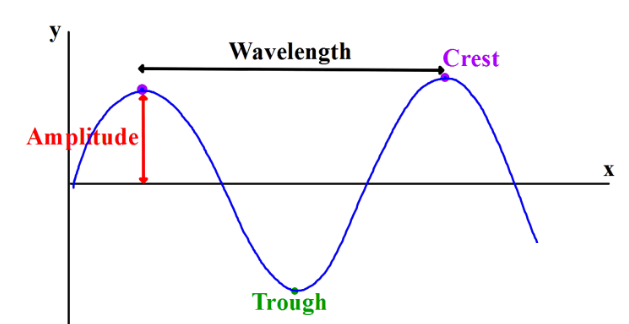 Exercise
Exercise
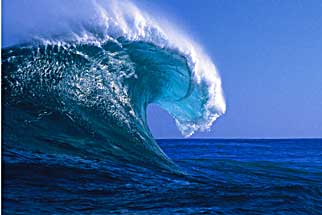 Exercise Wave.java
Wave needs to be able to calculate the interval between points, determine the position of the ith interval, and grab a specific value of the function
Have a main function for unit testing

public class Wave {
 
  /// @param n Number of points
  /// @return x interval between each point
  public static double GetInterval(int n) {
  }
 
  /// @param i ith inteval number
  /// @param interval x interval 
  ///        between each point
  /// @return ith interval x value
  public static double GetT(int i, double interval) {
  }
/// @param amplitude A in A*cos(Bt - C)
  /// @param period B in A*cos(Bt - C), 
  ///        period is 2pi/B
  /// @param phase C in A*cos(Bt - C), 
  ///        phase shift is B/C
  /// @param t time in parametric equation
  /// @return A*cos(Bt - C)
  public static double GetValue(double amplitude, double period, double phase,
      double t) {
  }
 
  public static void main(String[] args) {
    //Simple test of wave module
  }
}
Exercise Wave.java
Wave needs to be able to calculate the interval between points, determine the position of the ith interval, and grab a specific value of the function
Have a main function for unit testing

public class Wave {
 
  /// @param n Number of points
  /// @return x interval between each point
  public static double GetInterval(int n) {
    return (10. - -10.) / n; //[-10, 10] is hardcoded
 		           //interval of values
  }
 
  /// @param i ith inteval number
  /// @param interval x interval 
  ///        between each point
  /// @return ith interval x value
  public static double GetT(int i, double interval) {
    return -10 + i * interval;
  }
/// @param amplitude A in A*cos(Bt - C)
  /// @param period B in A*cos(Bt - C), 
  ///        period is 2pi/B
  /// @param phase C in A*cos(Bt - C), 
  ///        phase shift is B/C
  /// @param t time in parametric equation
  /// @return A*cos(Bt - C)
  public static double GetValue(double amplitude, double period, double phase,
      double t) {
    return amplitude * Math.cos(period*t - phase);
  }
 
  public static void main(String[] args) {
    Scanner in = new Scanner(System.in);
    System.out.println(“Enter amplitude period phase n: ”);
    double amplitude = in.nextDouble()
    double period = in.nextDouble();
    double phase = in.nextDouble();
    int n = in.nextInt();
 
    //Simple test of wave module
    double interval = GetInterval(n);
    for(int i = 0; i < n; ++i)
      System.out.println(GetValue(amplitude, period, phase, GetT(i, interval)));
  }
}
Exercise DrawWave.java
DrawWave should be able to initialize, draw axis, draw wave

public class DrawWave {
 
  //Set up X scale, Y scale, and canvas size
  public static void Initialize() {
  }
 
  //Draw axis
  public static void DrawAxis() {
  }
/// @brief Draw wave
  /// @param interval Interval between points
  /// @param wave Wave values
  public static void DrawWave(double amplitude, double period, double phase, int n) {
  }
 
  public static void main(String args[]) {
    //Read in wave parameters
 
    //Draw wave
  }
}
Exercise DrawWave.java
DrawWave should be able to initialize, draw axis, draw wave

public class DrawWave {
 
  //Set up X scale, Y scale, and canvas size
  public static void Initialize() {
    StdDraw.setCanvasSize(500, 500);
    StdDraw.setXscale(-11, 11);
    StdDraw.setYscale(-11, 11);
  }
 
  //Draw axis
  public static void DrawAxis() {
    StdDraw.setPenColor(StdDraw.RED);
    StdDraw.line(-10, 0, 10, 0);
    StdDraw.textLeft(9.5, -0.5, "x");
    StdDraw.line(0, -10, 0, 10);
    StdDraw.textLeft(0.5, 9.5, "y");
  }
/// @brief Draw wave
  /// @param interval Interval between points
  /// @param wave Wave values
  public static void DrawWave(double amplitude, double period, double phase, int n) {
    StdDraw.setPenColor(StdDraw.BLACK);
    double interval = Wave.GetInterval(n);
    for(int i = 0; i < n; ++i) {
      double t = Wave.GetT(i, interval);
      StdDraw.point(t, Wave.GetValue(amplitude, period, phase, t));
    }
  }
 
  public static void main(String args[]) {
    Scanner in = new Scanner(System.in);
    System.out.println(“Enter amplitude period phase n: ”);
    double amplitude = in.nextDouble()
    double period = in.nextDouble();
    double phase = in.nextDouble();
    int n = in.nextInt();
 
    //Draw wave
    Initialize();
    DrawAxis();
    DrawWave(amplitude, period, phase, n);
  }
}
Exercises
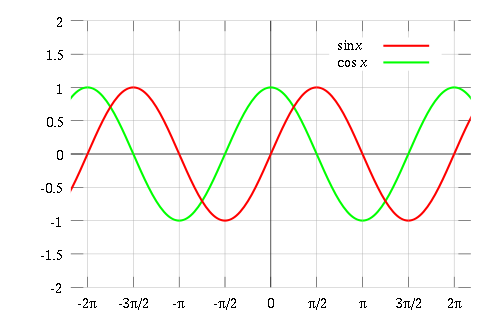